Wijktoets en Lemon
Symposium SBO
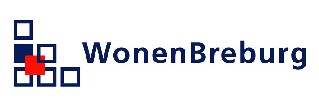 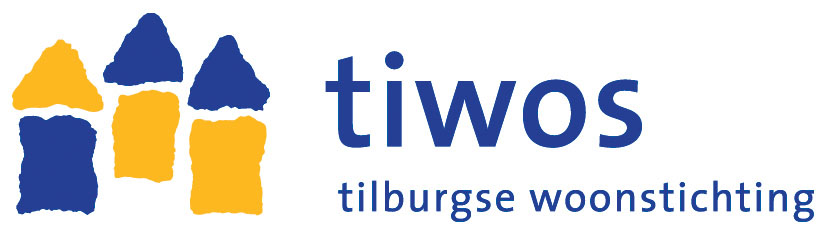 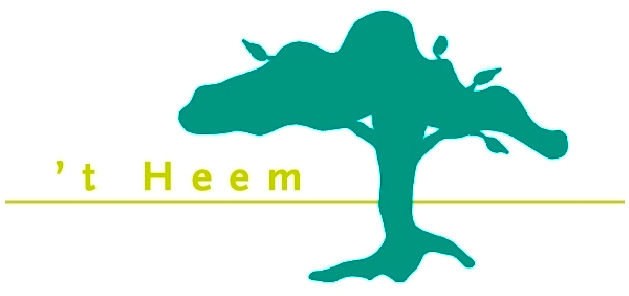 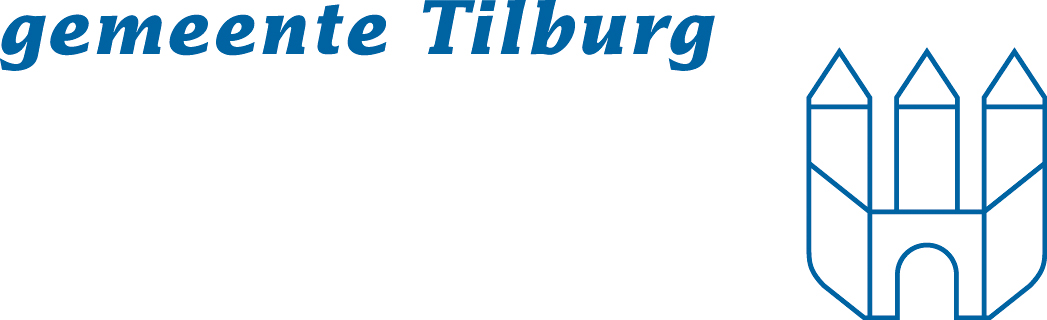 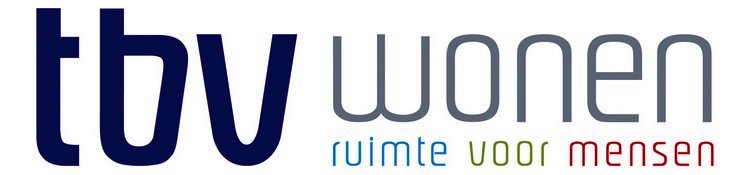 Lemon
Symposium SBO


Yvonne van den Braken
WonenBreburg
Lemon
LEefbaarheidsMONitor

Vragen over leefbaarheid
Monitor: 2004, 2007, 2010, 2013, 2015
[Speaker Notes: - 22 tal vragen over leefbaarheid
- 3 tal vragen over veiligheid zitten niet in lemonrapport. Deze zijn namelijk vanuit de veiligheidsmonitor toegevoegd]
Enkele cijfers
September 2015 
52.590 bewoners benaderd
14.627 respondenten (28%)
[Speaker Notes: Tilburg 90.000 woningen, dus meer dan de helft heeft enquete gekregen
Hoge aantallen nodig om ook op buurtniveau uitspraken te kunnen doen (paar honderd woningen per subwijk)]
Voorbeeld
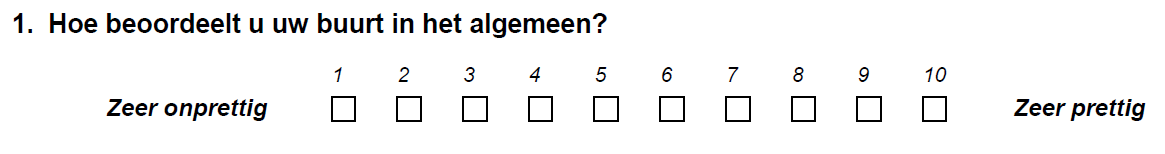 [Speaker Notes: Op deze vraag is gemiddeld 7,3 gescoord. (0,1 punt hoger dan 2013)
Zaal vraag stellen wat ze vinden van een 6 op schoolrapport;
Zaal vraag stellen of ze een 6 voor een bakker een aanbeveling vinden;
Een “rapportcijfer” lezen is dus niet eenduidig. Ofwel subjectief. In wijktoets ook “harde” cijfers.]
Het onderzoek: de vragen
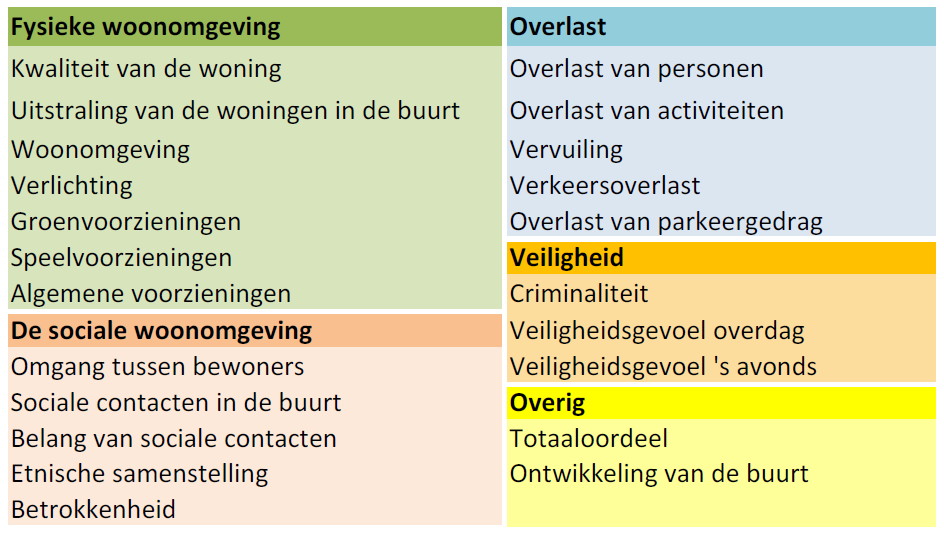 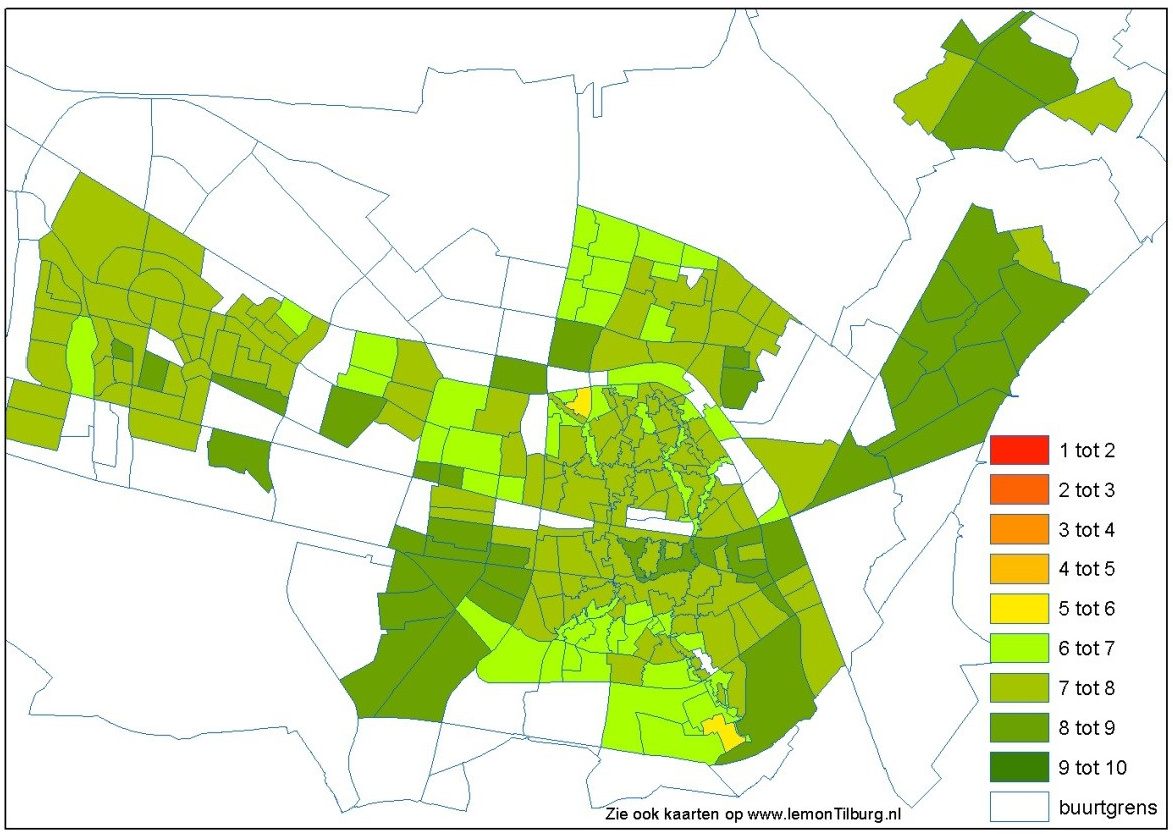 [Speaker Notes: Voorbeeld van beschikbare kaarten. Deze zijn er t.a.v. alle vragen.
Dia betreft: Algemeen oordeel over de buurt
‘Gele buurten’ (oordeel van 5 tot 6): Hasselt (subwijk 226) en Groenewoud (subwijk 615)]
Enkele conclusies
Gemiddeld scoort buurt een 7,3
Merendeel van de buurten is score afgelopen jaren niet gewijzigd.
Op veel onderdelen positieve ontwikkeling t.o.v. 2013
Grote verschillen tussen wijken
Enkele conclusies
Lager dan landelijk gemiddelde:
Vervuiling, overlast, criminaliteit
Hoger landelijk gemiddelde:
Kwaliteit van de woningen en van de algemene voorzieningen
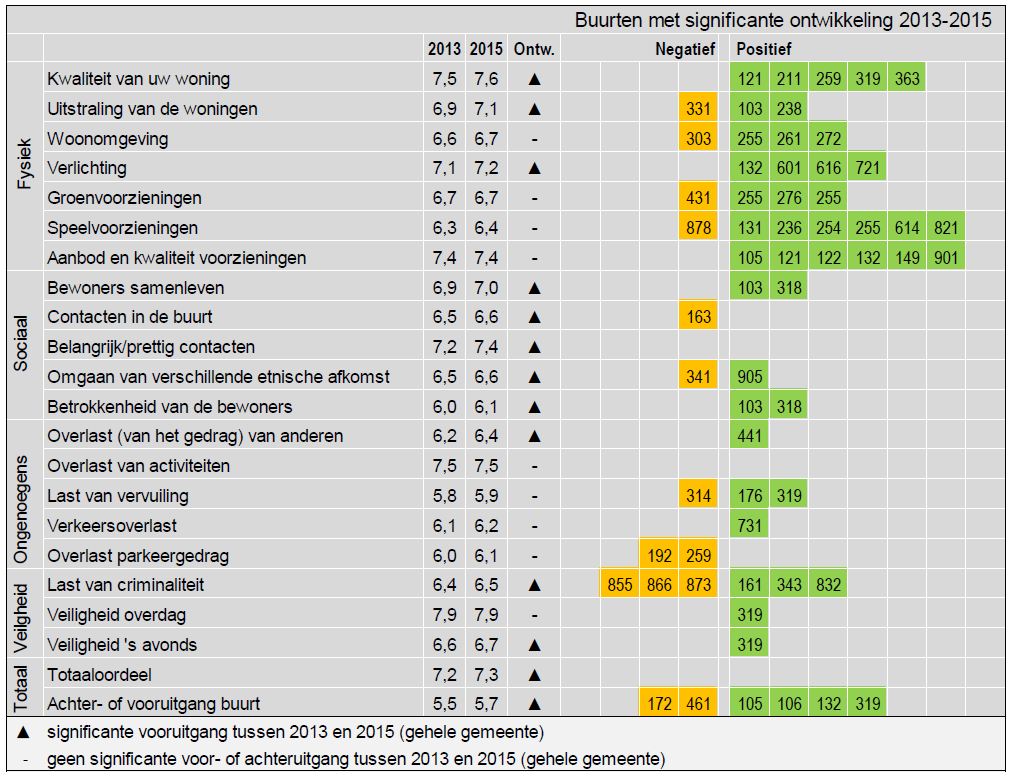 [Speaker Notes: Op 13 onderdelen significante vooruitgang.
Vooral op onderdeel sociaal: alle onderdelen vooruitgegaan
Veel positieve buurten met een positieve ontwikkeling op onderdelen
Slechts een aantal met een negatieve ontwikkeling op onderdelen]
Grote verschillen tussen wijkenfysiek
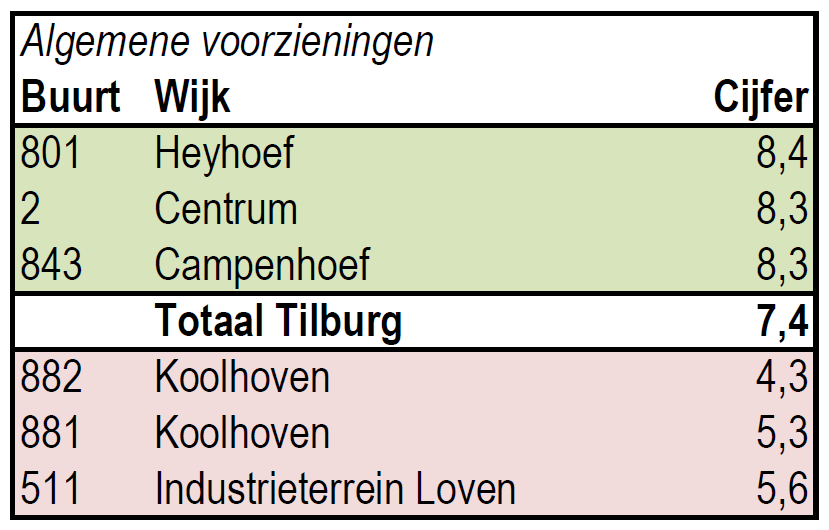 Grote verschillen tussen wijkenongenoegens
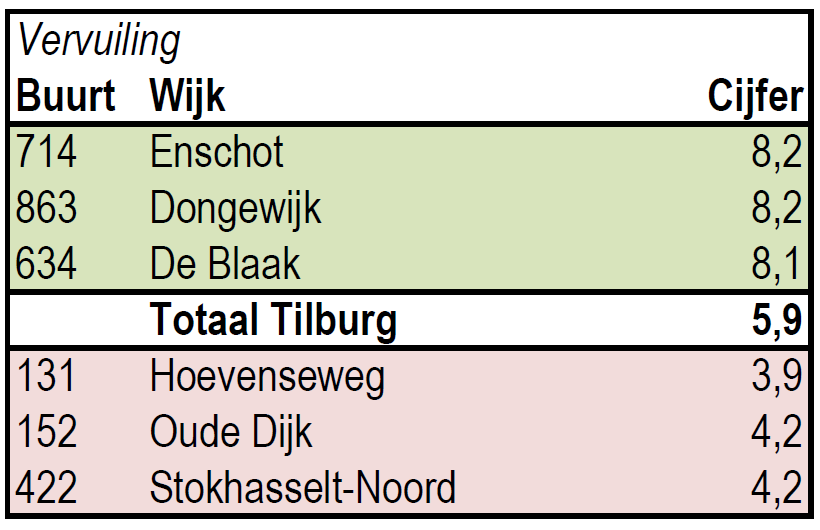 Het lezen van de  cijfers!
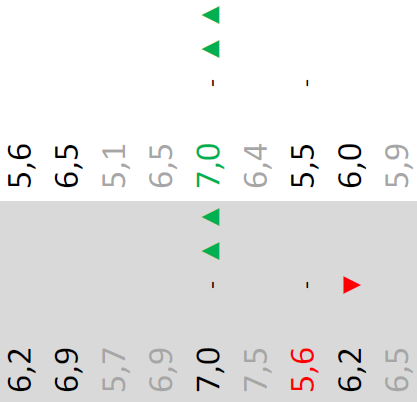 [Speaker Notes: Toelichting zwart, grijs , groen en rood; en de driehoekjes]
Korvel scoort minder goed
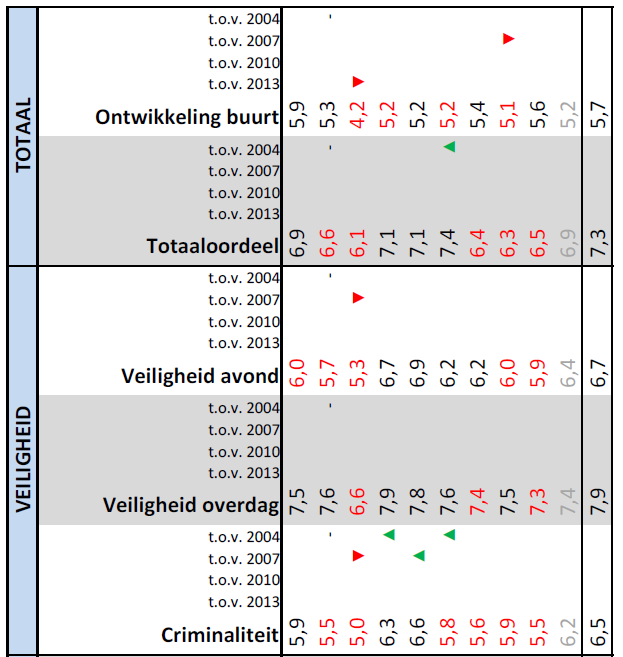 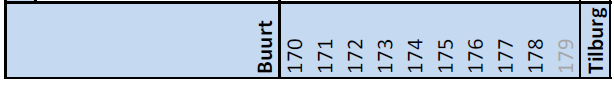 [Speaker Notes: Er zijn ook wijken waar het minder goed gaat
Korvel scoort minder goed dan gemiddelde Tilburg en ook t.o.v. 2013. 
Korvel van aandachtswijk naar focuswijk (voorstel)

NB AANVULLEN WELKE SUBBURTEN HET BETREFT EN WIE DAAR BEZIT HEEFT

170]
Op buurtniveau grote ontwikkeling
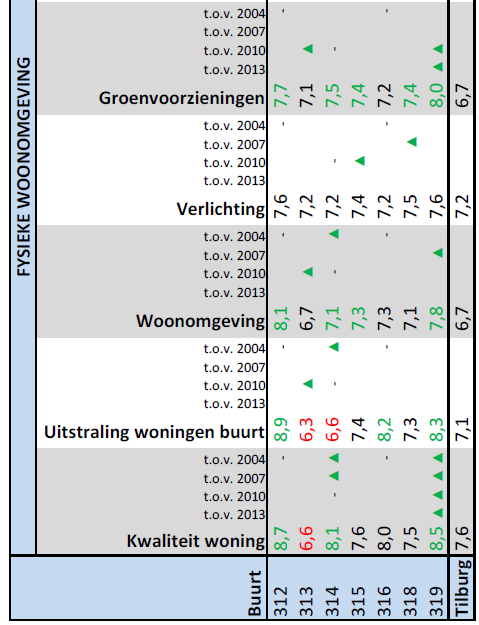 [Speaker Notes: Voorbeeld om aan te geven dat er op buurt niveau weldegelijk grote ontwikkelingen zichtbaar zijn. 
Voorbeeld dat fysiek ingrijpen duidelijk impact heeft op scores leefbaarheid
- Betreft buurt de Reit

NB AANVULLEN WELKE SUBBURTEN HET BETREFT EN WIE DAAR BEZIT HEEFT

312]
Vervolg
Input wijktoets en wijkplannen 
Overleg in commissies

Resultaten op wijkniveau beschikbaar!
	Kijk op: www.lemontilburg.nl!
Wijktoets
Symposium SBO


Claudia van Dongen 
Gemeente Tilburg
Doel wijktoets:
Inzicht in de leefbaarheid van buurten 

Een basis om te bepalen welke buurten extra aandacht nodig hebben
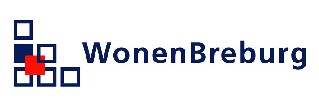 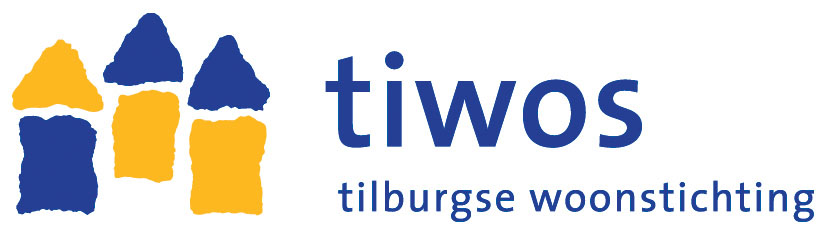 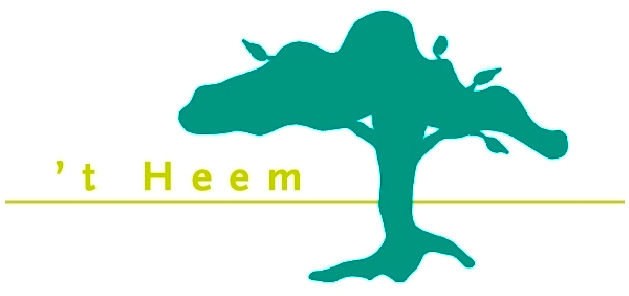 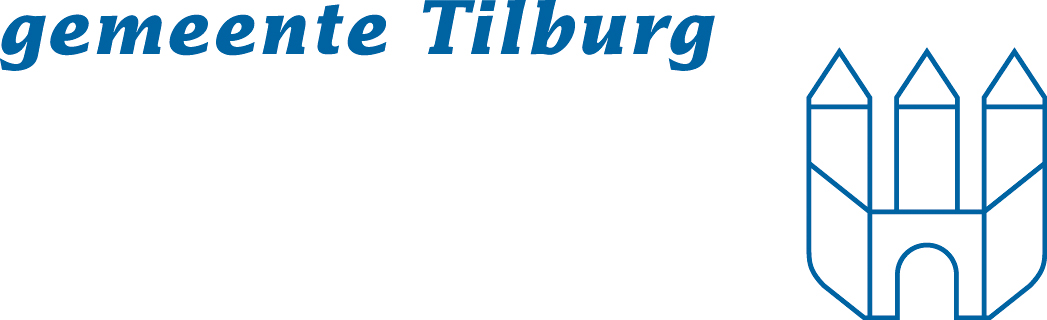 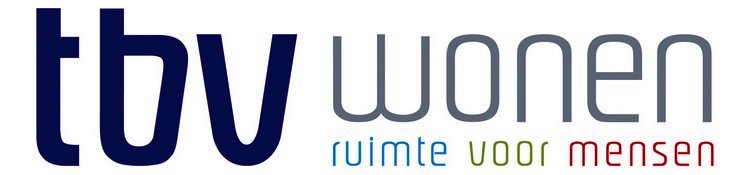 Sociaal
Veiligheid
Subjectief
(Lemon)
Subjectief
(Lemon)
Objectief 
inkomen
bevolkingsopbouw
-gezondheid
Objectief 
aangiftes politie: 
inbraken, overlast, 
geweld
meldingen veiligheid
Score subbuurten
Score subbuurten
Bronnen voor wijktoets:
Fysiek
Subjectief
(Lemon)
Objectief 
woningvoorraad
groen en dichtheid
voorzieningen
meldingen fysiek
Score subbuurten
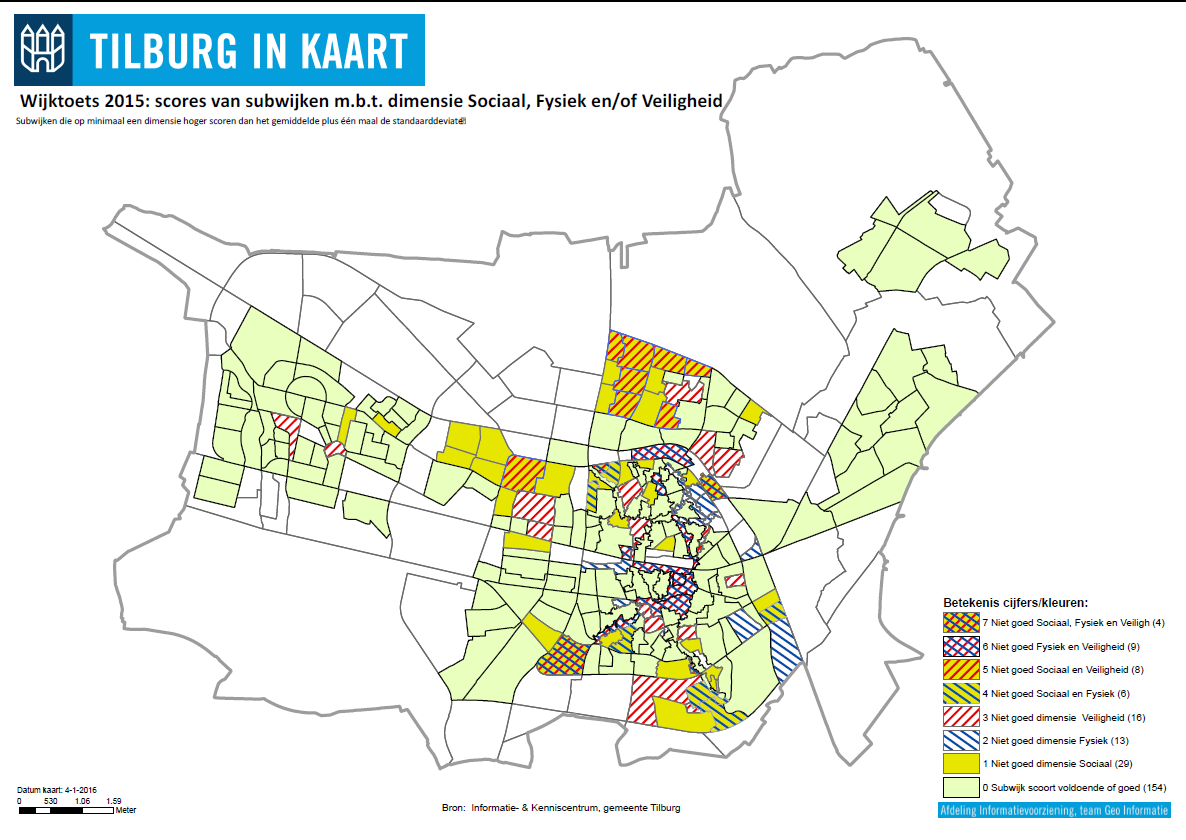 Analyse van cijfers
+Kennis van de wijken
Aanwijzen van: FocuswijkenAandachtwijken
Aandachtswijken
Slechte score op één of meer thema's 
of een dalende trend 
Actieplan voor 2 jaar
Focuswijken
Complexe problematiek 
Meerjarig actieplan
Focuswijken 2016
1. Stokhasselt/Vlashof
2. Groenewoud
3. Centrumgebied Het Zand
4. Goirke-Hasselt
5. Korvel
Aandachtswijken 2016
1. Jeruzalem
2. Groeseind-Hoefstraat (Oost)
3. Korvelse Hofjes/Trouwlaan 
4. Kruidenbuurt
5. Zorgvlied-Zuid
6. Abdij- en Torenbuurt
7. Oerle	
8. Loven/ Rozenplein
Rode draden:
Sociale cohesie en bewonersbetrokkenheid
Parkeren
Vervuiling
Armoede & Werkloosheid 
Overlast van anderen
Vervolg:
April		Collegebesluit over focus- en 				             
               aandachtswijken
Juni 		Plannen actualiseren
Juli 		Start uitvoering nieuwe actieplannen

Over 2 jaar: nieuwe lemon en wijktoets
Stellingen
Symposium SBO
Stelling 1
René Scherpenisse - Tiwos
In de nieuwe woningwet worden de taken van de woningcorporaties op het gebied van leefbaarheid beperkt. De leefbaarheid is op de meeste plaatsen in Tilburg goed. Op veel plekken is het verbeterd.

Wij zijn van mening dat huismeesters, leefbaarheidsconsulenten en buurtbeheerders nodig blijven om die kwaliteit te behouden. Ook zijn ze nodig om mensen langer zelfstandig te laten wonen omdat ze de mensen kennen en weten wanneer hulp nodig is.
Stelling 2
Paulus Oerlemans, Gemeenteraad

Ik ben ervan overtuigd dat het belangrijk is dat mensen eigenaarschap voelen voor de buurt waar zij wonen. 

Dat is in mijn ogen ook de sleutel tot verbetering als het gaat om vervuiling. Als bewoners zich verbonden voelen met de plek waar zij wonen en zich daar ook verantwoordelijk voor voelen.
Stelling 3
Rob Vinke, TBV Wonen

De scores op het onderdeel omgang met mensen van etnische afkomst ligt ver uiteen.   Hoogste score: 7,7 laagste score: 5,9.
 
Ik ben er van overtuigd dat de leefbaarheid in de wijk verbetert als mensen van verschillende nationaliteiten meer contact met elkaar hebben.
Stelling 4
Aline Zwierstra - WonenBreburg

In het Lemononderzoek wordt de kwaliteit van de woning erg positief beoordeeld met een 7,6. 
Wij vinden dat het voor de Tilburgse corporaties niet meer nodig is om te investeren in (extra) kwaliteit van de woningen. In plaats daarvan zetten we dat geld in om onze huren laag te houden.
[Speaker Notes: Bovendien scoren alle buurten een voldoende, met als laagste cijfer een 6,1 en als hoogste een 9,3.]